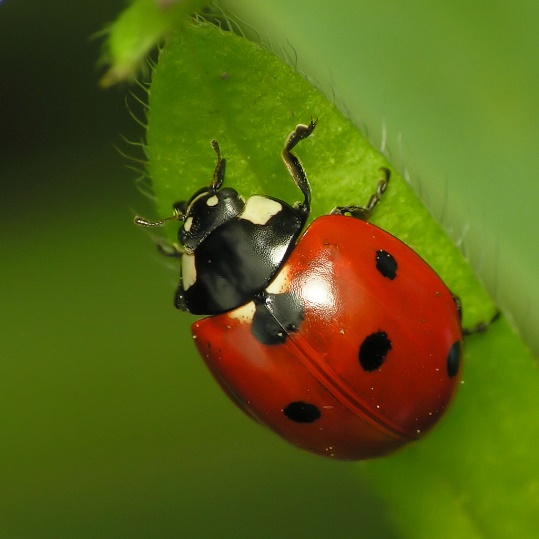 Mattos Science MagnetDocent Program
Third Grade 
Lesson 3. BEETLES AND TRUE BUGS 
Activities include observing models of each as well as live examples of ladybugs (beetles) and milkweed bugs (true bugs).
Math Science Nucleus © 2024
Comparing two things can help us understand variety
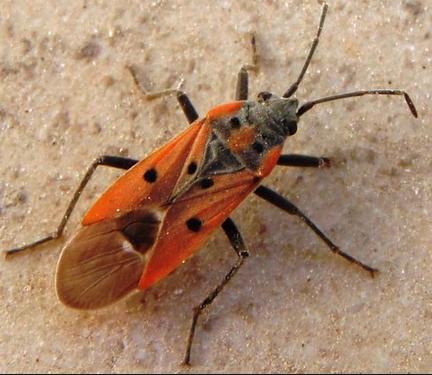 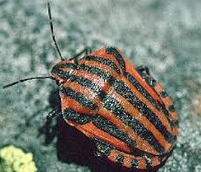 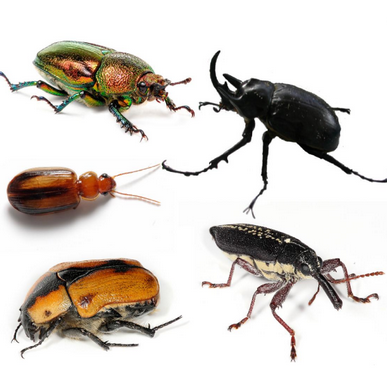 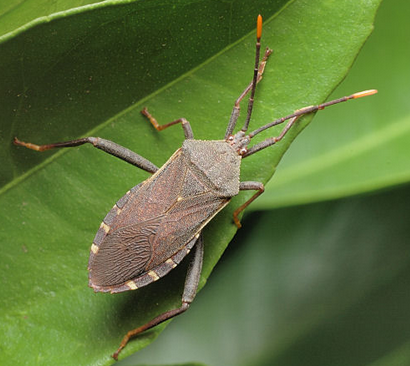 Beetles       vs.      true bugs
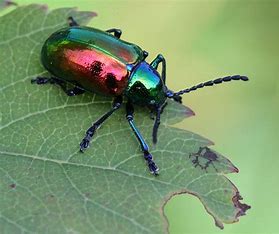 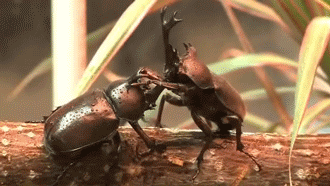 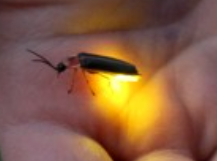 Firefly (lightning beetle)
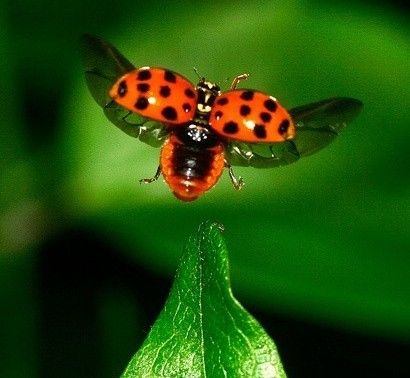 Beetles!   
All shapes, sizes, colors
Adaptable
Largest Order of insects
Here before dinosaurs
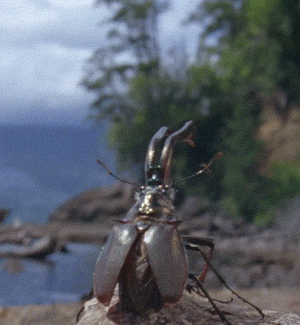 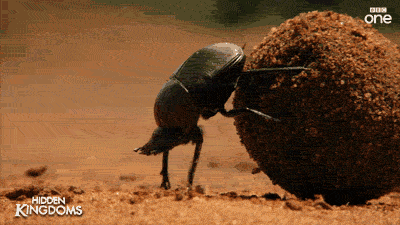 Dung beetle
Beetles vs. True Bugs
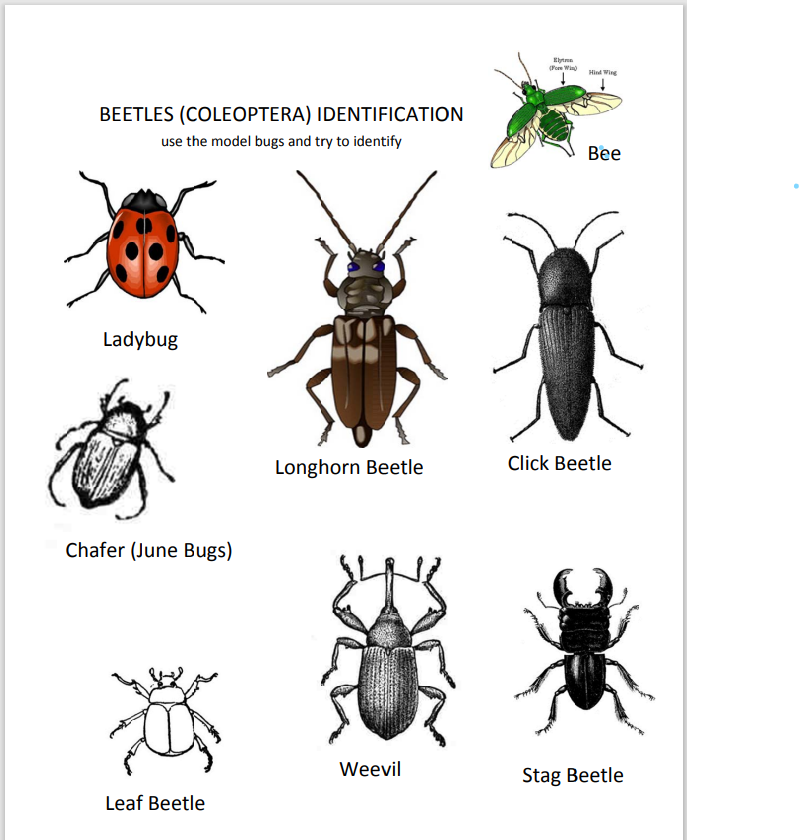 Activity 1  Sort Beetle Models
Notice the variety!
Metamorphosisdifferences
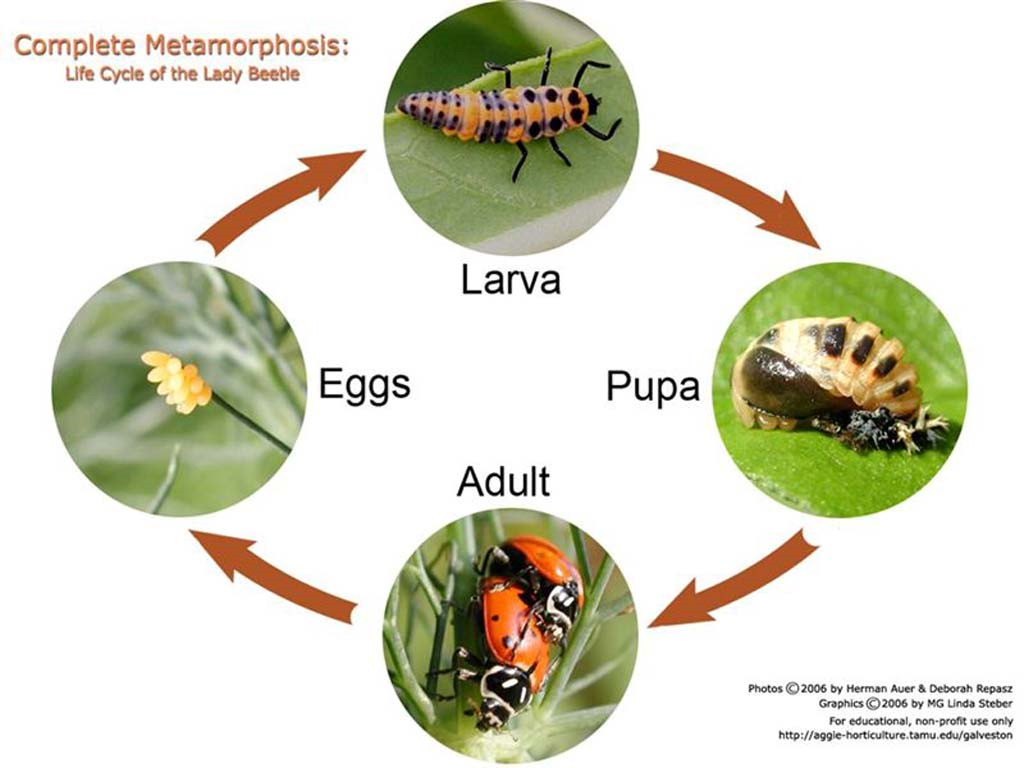 True bugs have 
simple/ incomplete 
metamorphosis
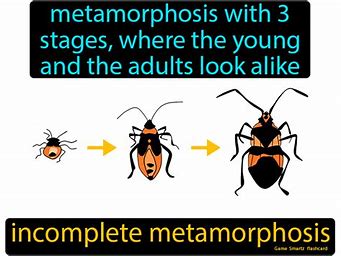 Beetles  have complete 
metamorphosis
Activity 2 --  Beetle life cycle (models)
Sort the models.  What kind of metamorphosis do beetles have, complete or incomplete?
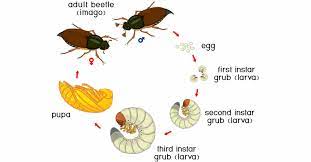 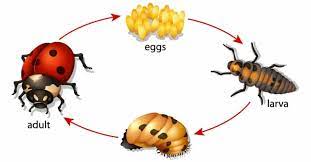 Notice how the larva form looks really different than the adult form.
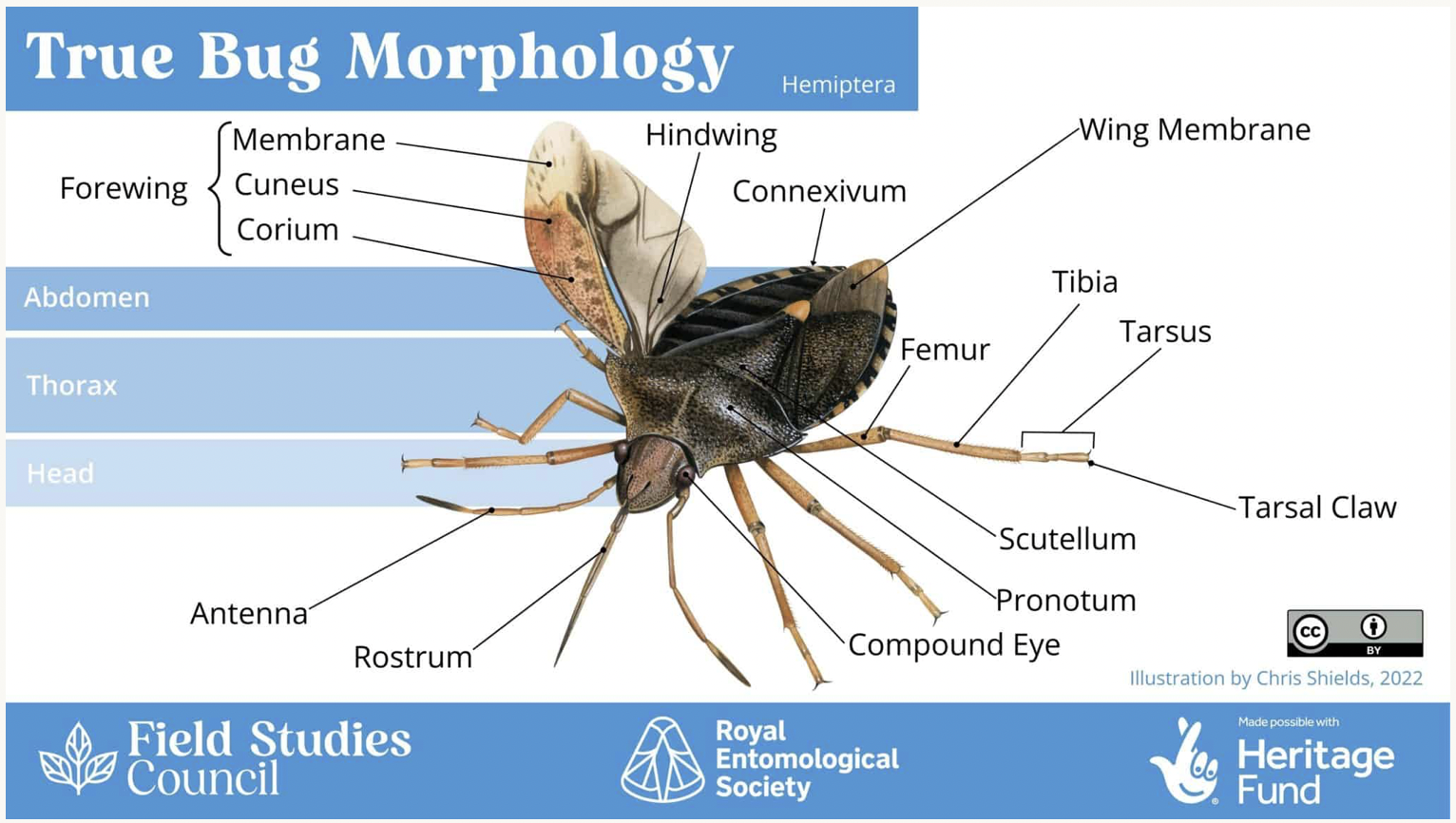 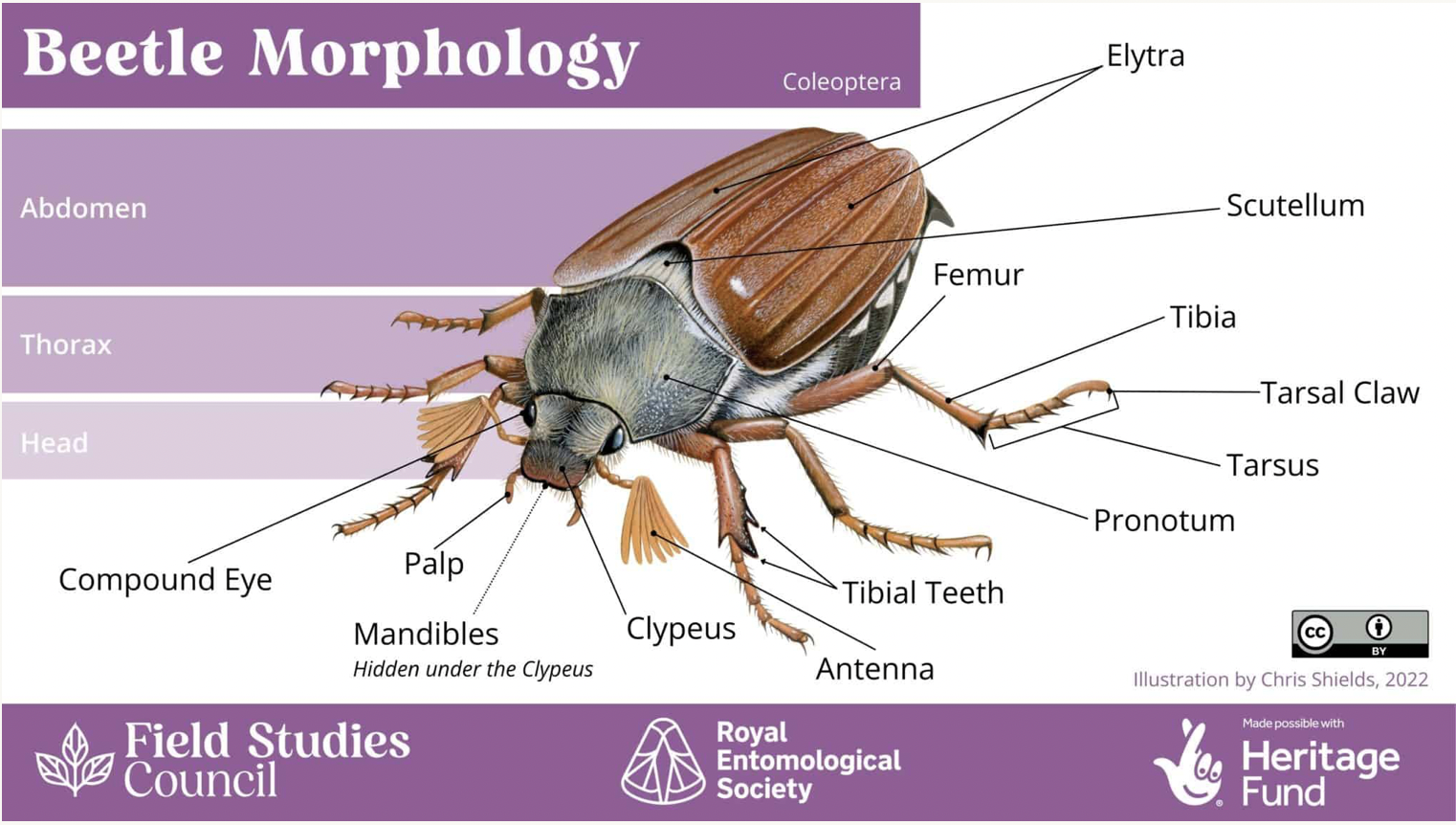 True Bug
Beetle
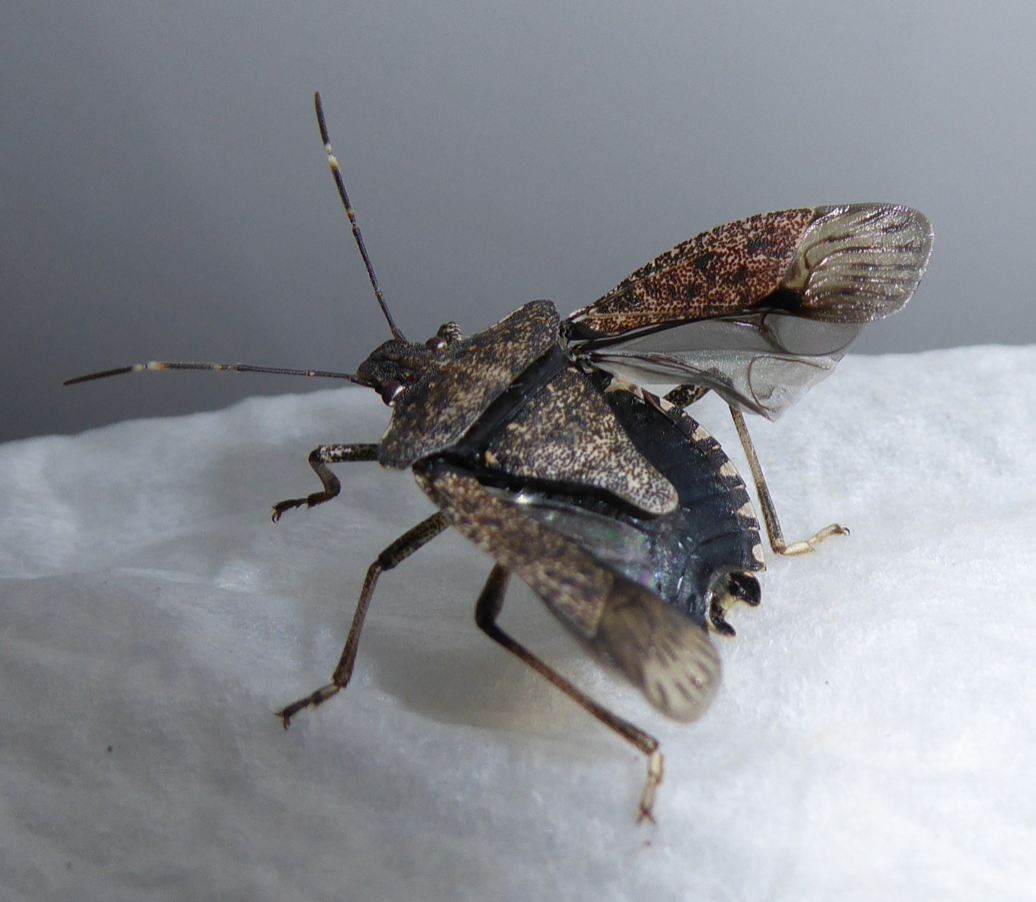 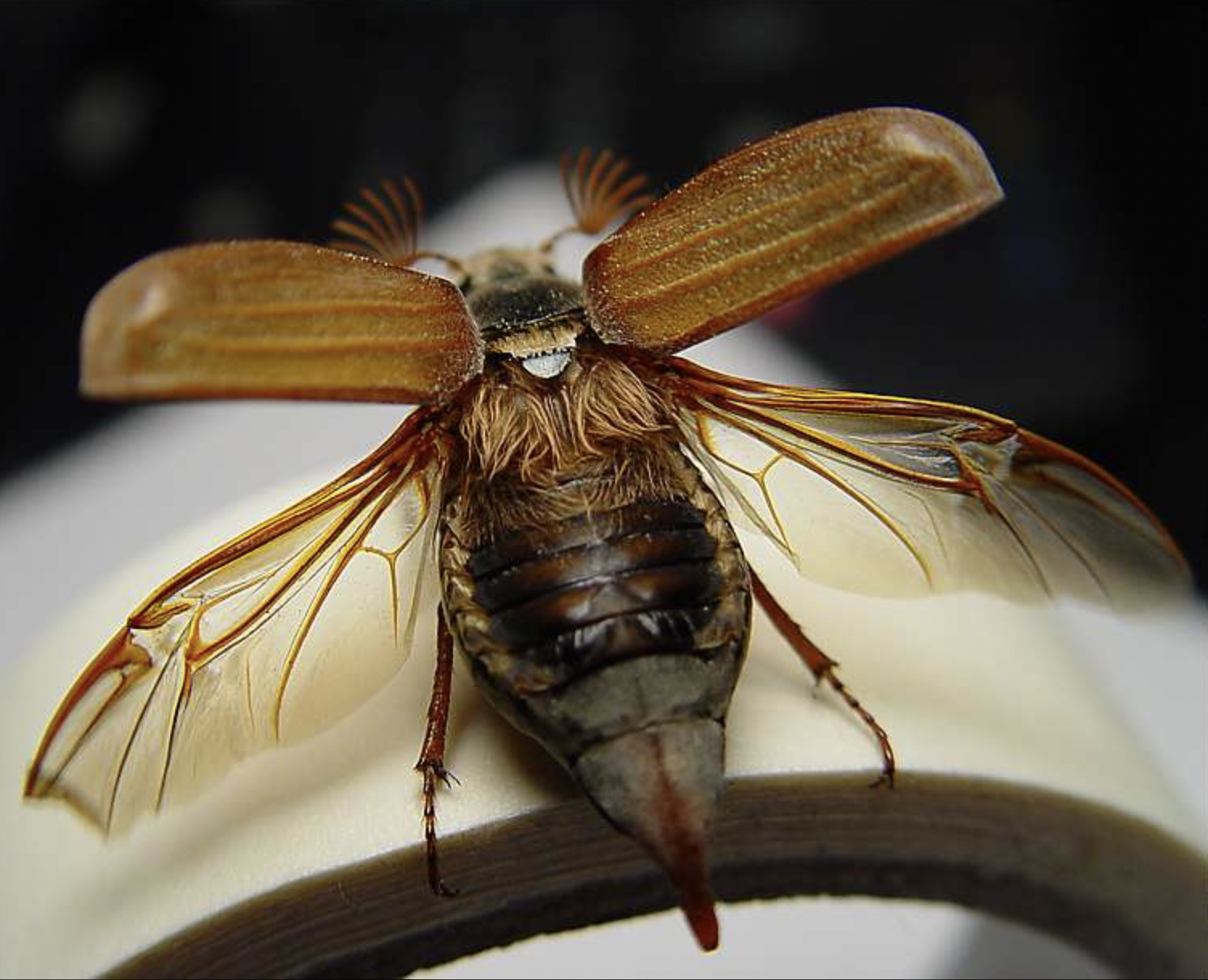 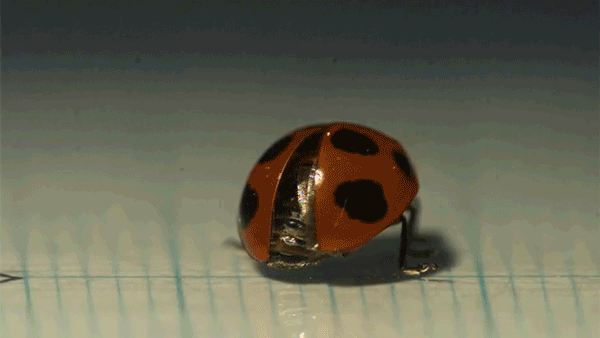 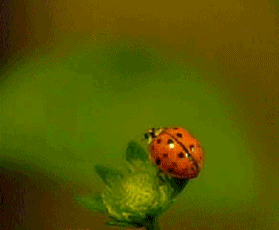 For flight, beetles open their elytra (outer wings) and unfold the inner wings.  Only the inner wings move in flight
True bug flight – they  use both pairs of wings in flight and have a ”V” on their back
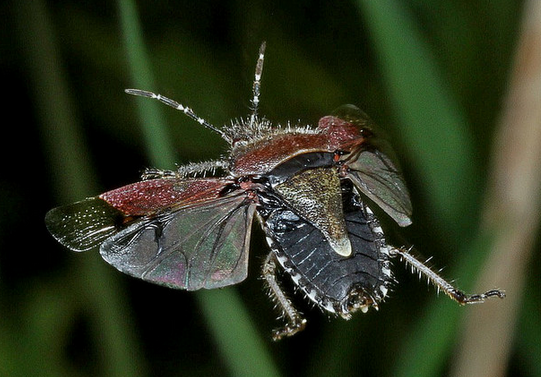 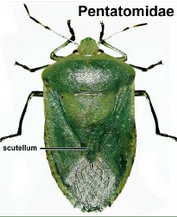 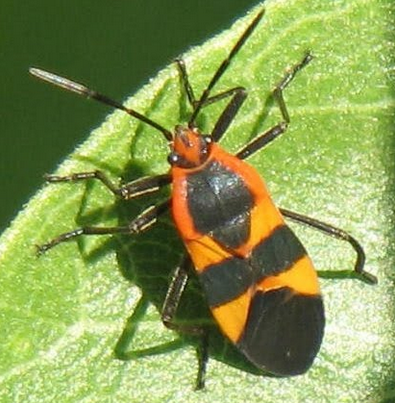 Mouth parts - True bug mouths
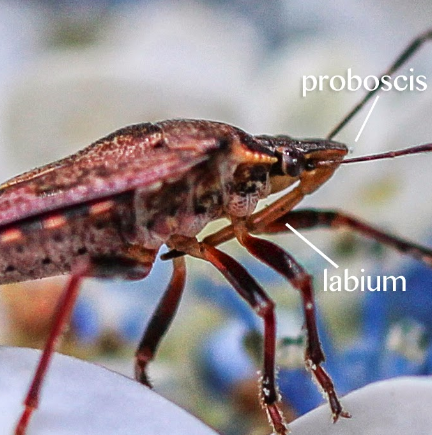 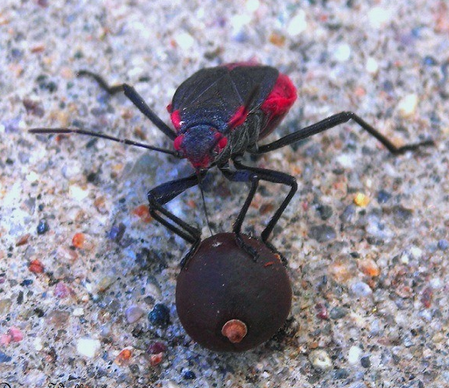 True bugs have a proboscis (a straw like mouth).  

They have the ability to pierce their food and then dissolve with a chemical if needed so they can then suck up the food.
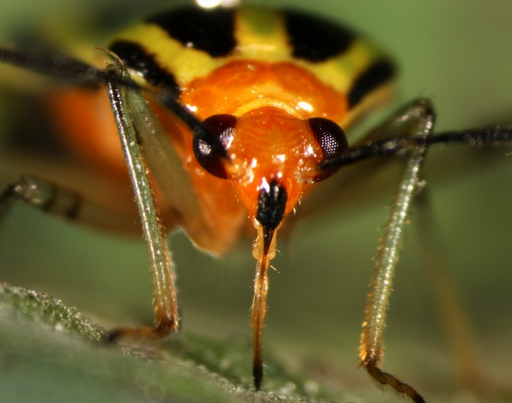 Beetle mouths have chewing parts
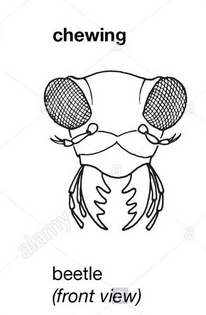 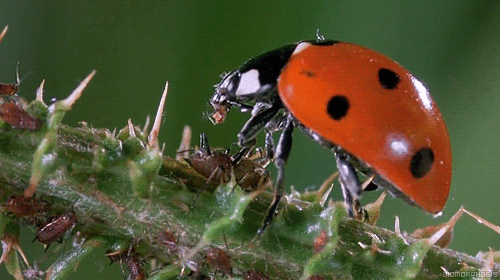 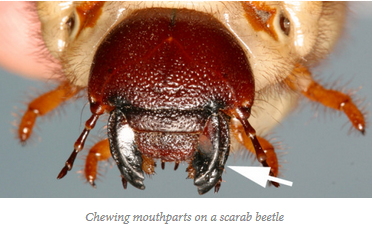 They can use these chewing parts to eat plants or animals.
Activity 4:  Compare live Milkweed bugs vs. lady beetles
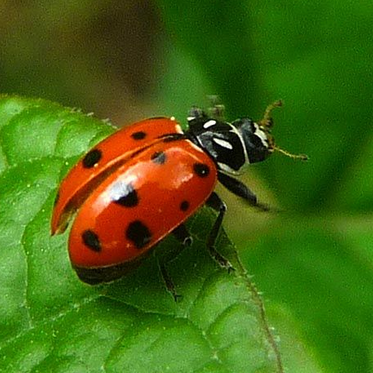 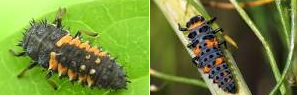 Make observations.  Can you see the differences we identified?
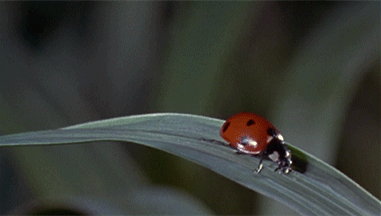 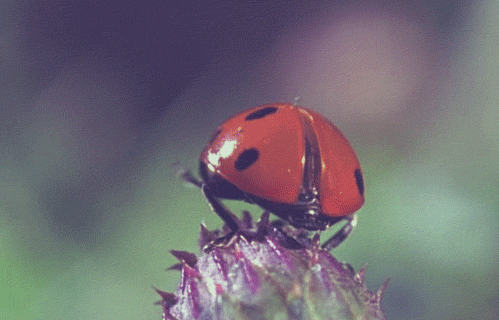 Hard to survive!
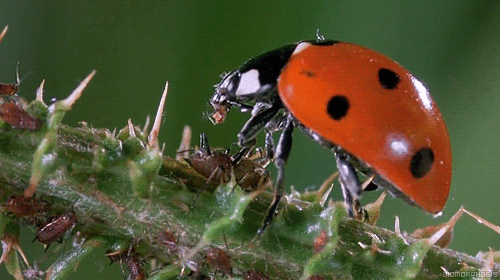 Eating aphids
Optional videos
Beetles flying
https://www.youtube.com/watch?v=S77SYgOZXfg  ladybug  in super slo mo  (start at second 20)

Rhinoceros beetles fighting https://video.search.yahoo.com/yhs/search;_ylt=AwrTccfybM1ZhyQAUdYnnIlQ?p=hercules+beetles+fighting&fr=yhs-mozilla-002&fr2=piv-web&hspart=mozilla&hsimp=yhs-002#id=1&vid=0b2da89159acdf659187757da99a4f06&action=view